Semaine 9
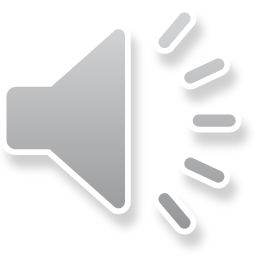 Le lundi 8 juin – le vendredi 12 juin 2020
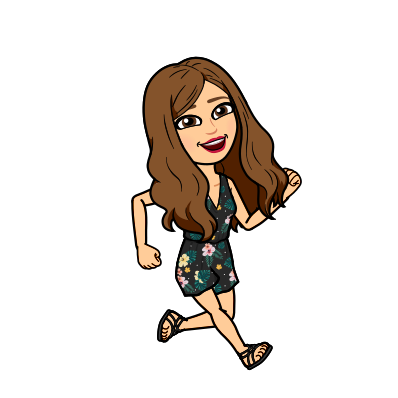 Peux-tu deviner le mot?
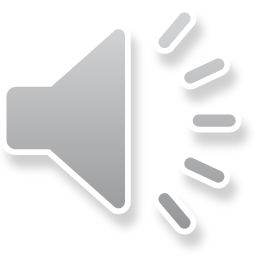 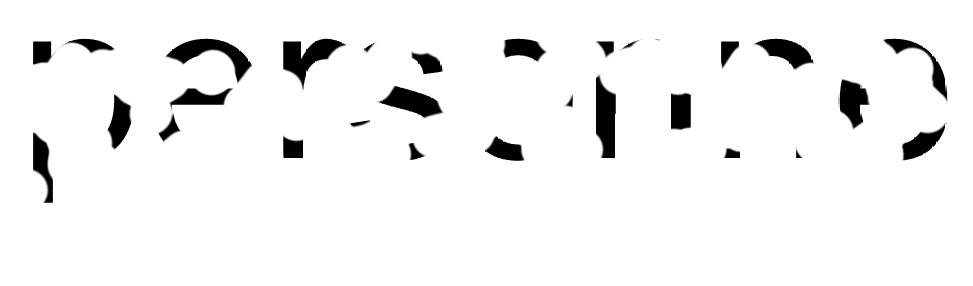 Réponse!!
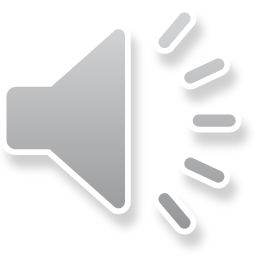 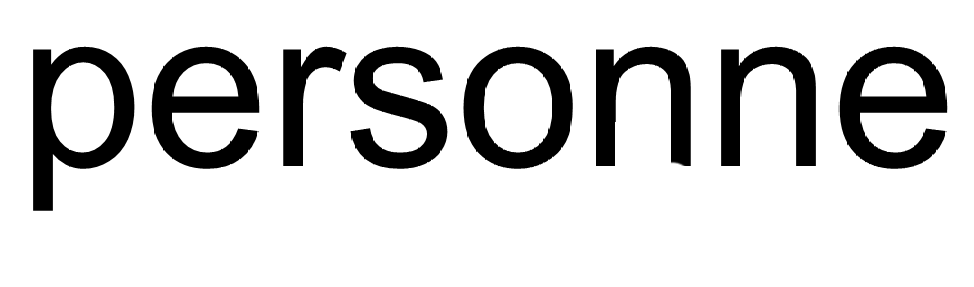 Peux-tu deviner le mot?
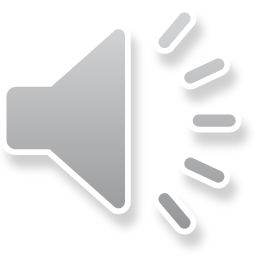 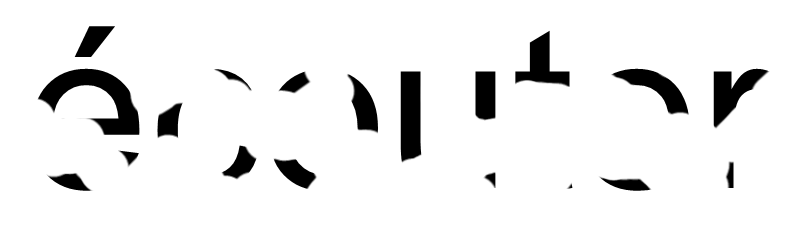 Réponse!!
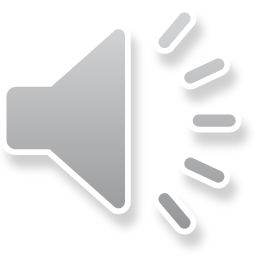 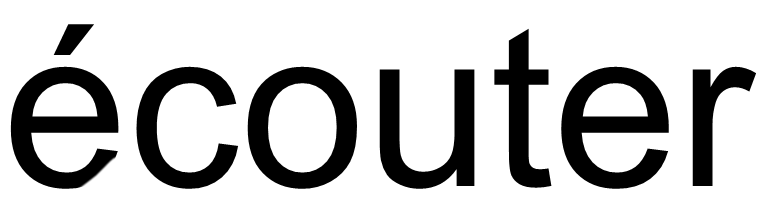 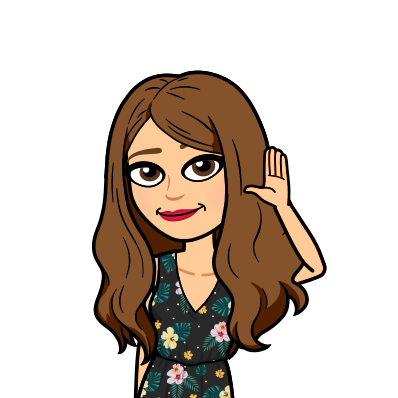 Peux-tu deviner le mot?
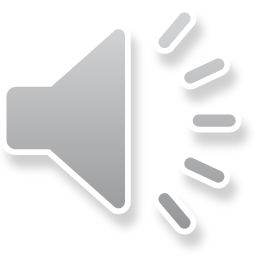 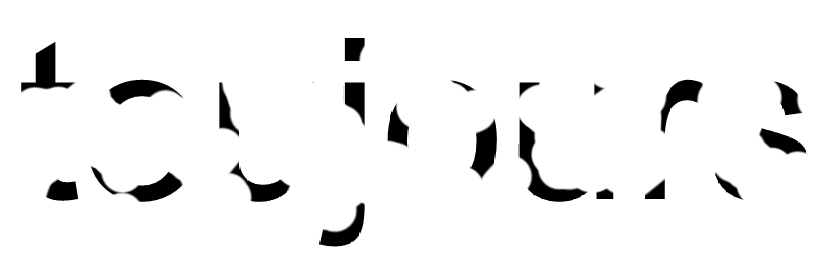 Réponse!!
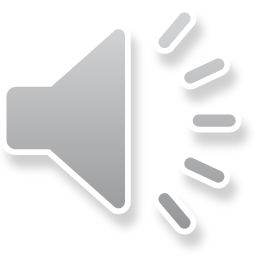 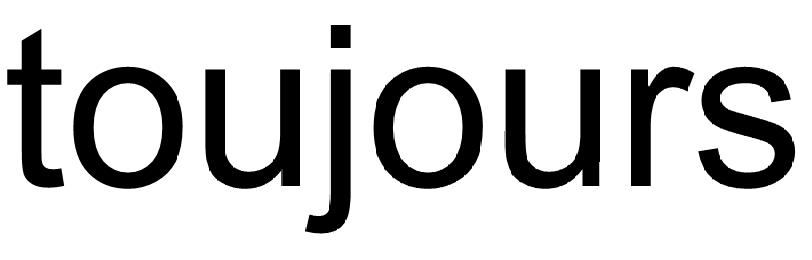 Message:
***Jour 1: trouve les mots de 2e année
***Jour 2: trouve les mots avec le son è/ai/ei
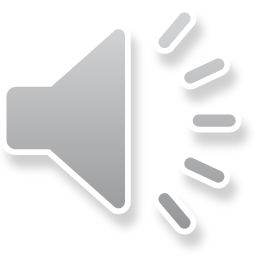 Bonjour les amis!
Je ne peux pas croire que cette semaine est notre dernière semaine d’école! Mme. Gamble et moi avons vraiment aimé vous enseigner cette année. Voir ton visage chaque matin nous a faits contents. On avait les journées mémorables comme aller dehors et planté les bulbes, aller dans la neige, les visites avec bébé June, explorer STEAM, fêter Noël avec Bonbon, mettre de la crème fouetter dans les visages des mesdames, et beaucoup d’autres célébrations! Finir l’année a nos maisons n’est pas ce que nous avons prédire, mais c’était quelque chose de nouveau. Nous vous souhaitons un bel été et merci d’être des élèves fantastiques!
	Mme. Chopin et Mme. Gamble!
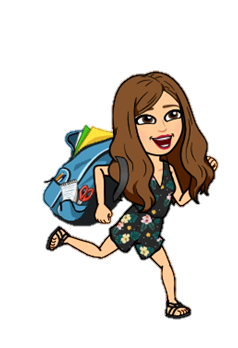 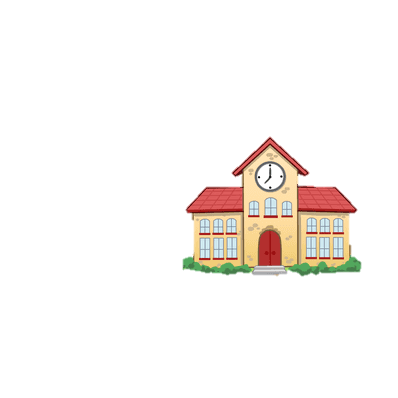 Nos jardins
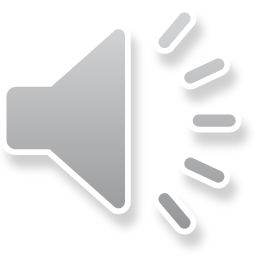 Les haricots de Mme.Chopin
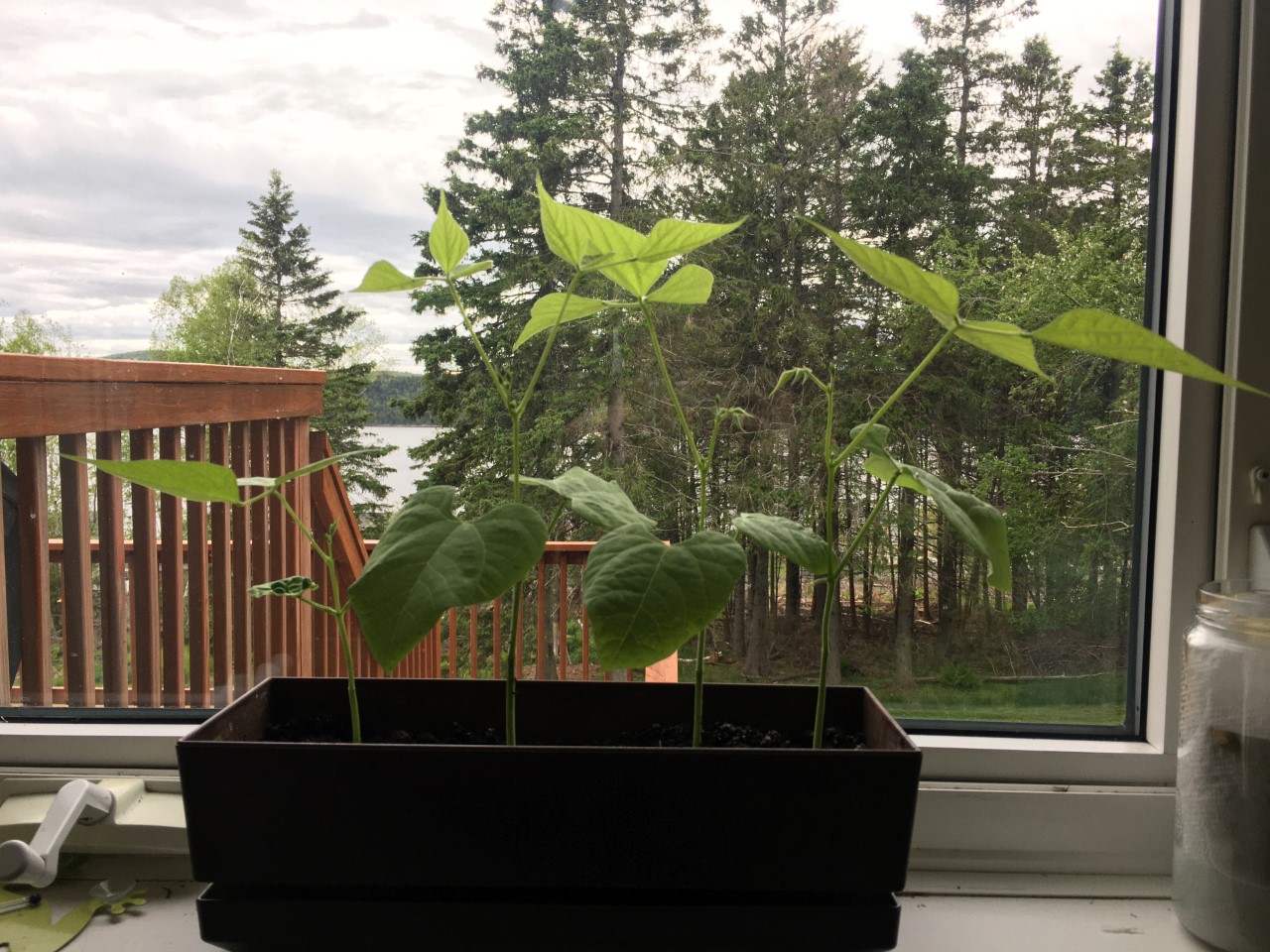 Les haricots de Mme.Chopin
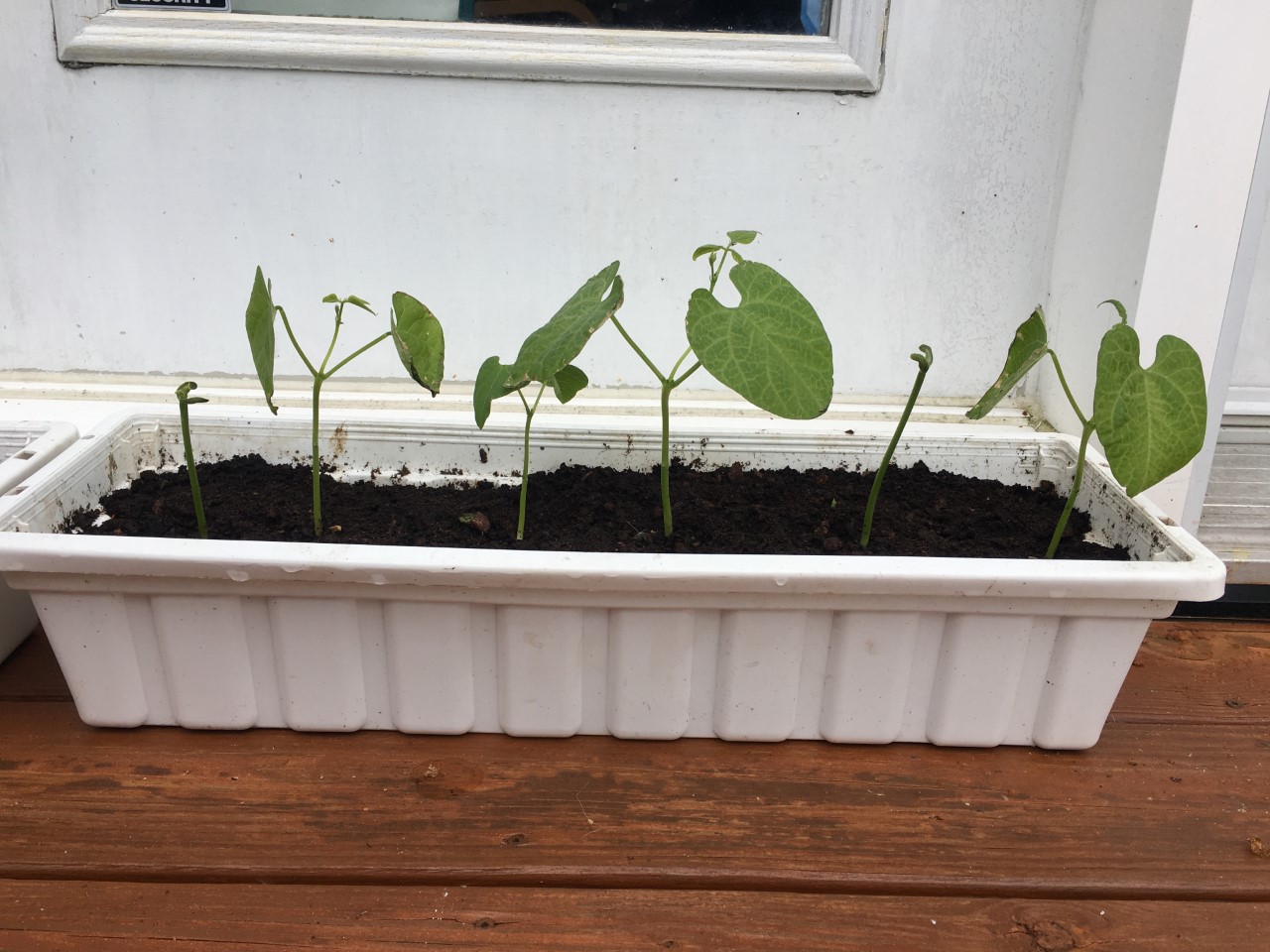 Les haricots de Mme.Gamble
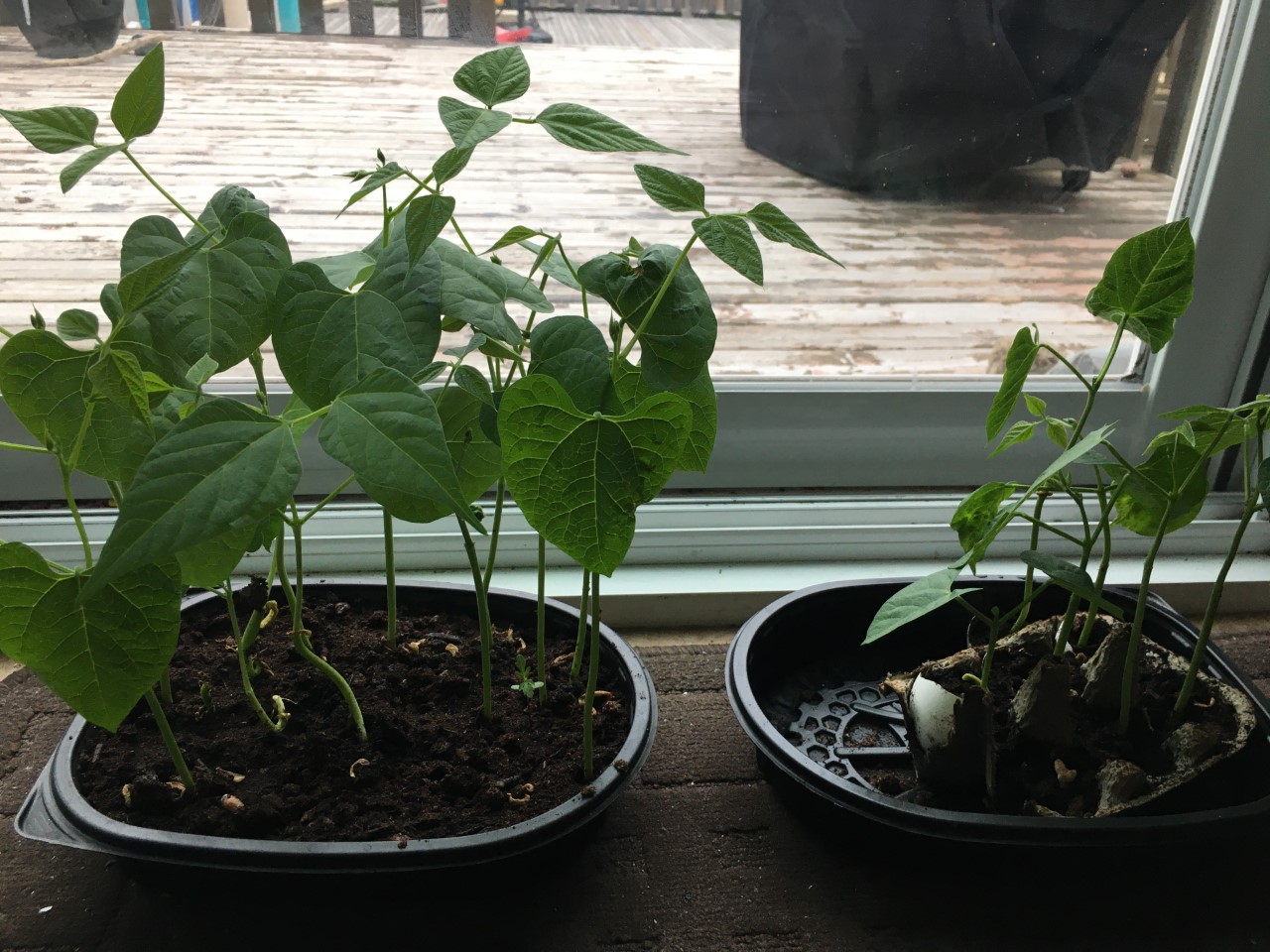 Les haricots de Mme.Gamble
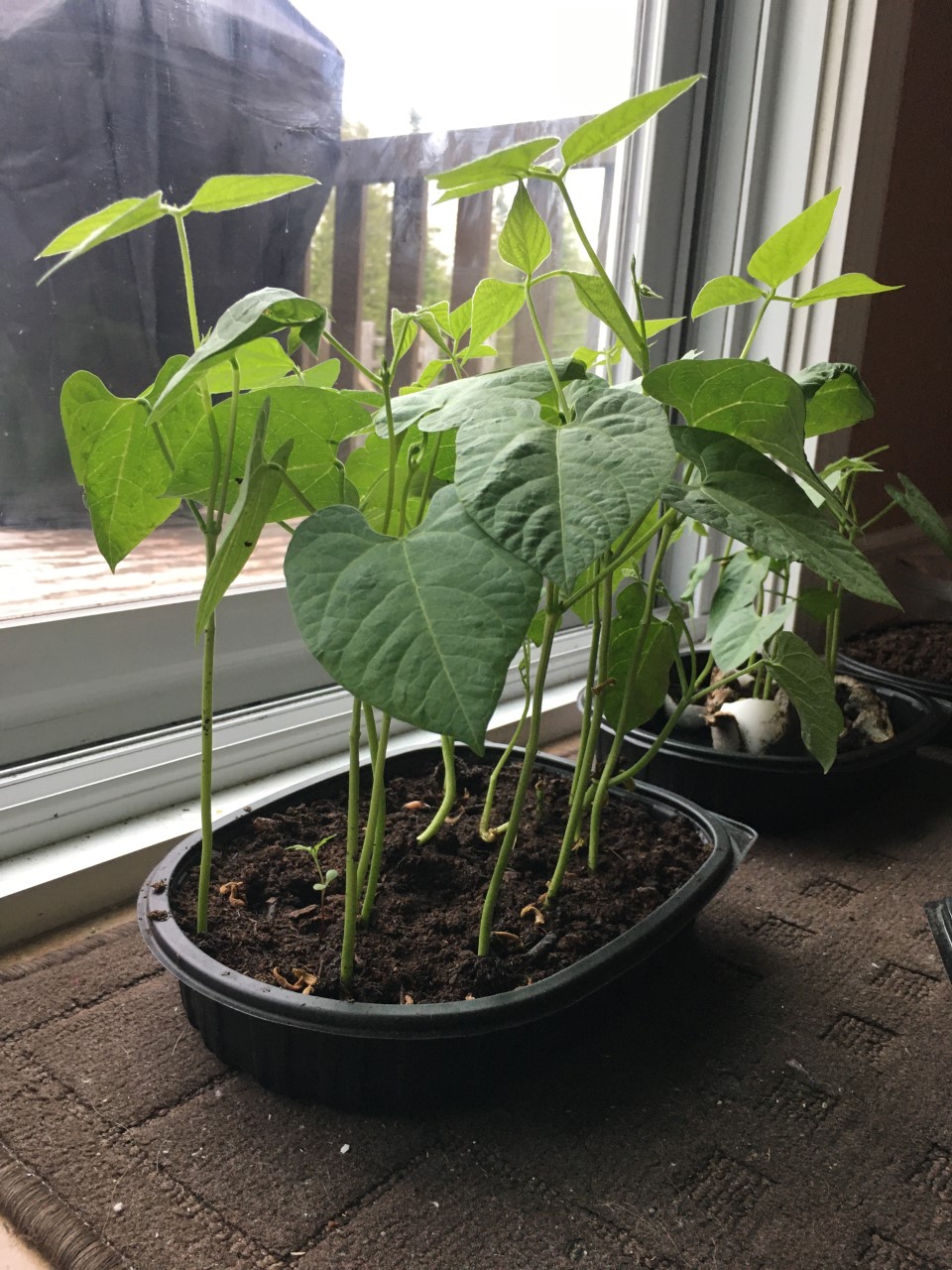 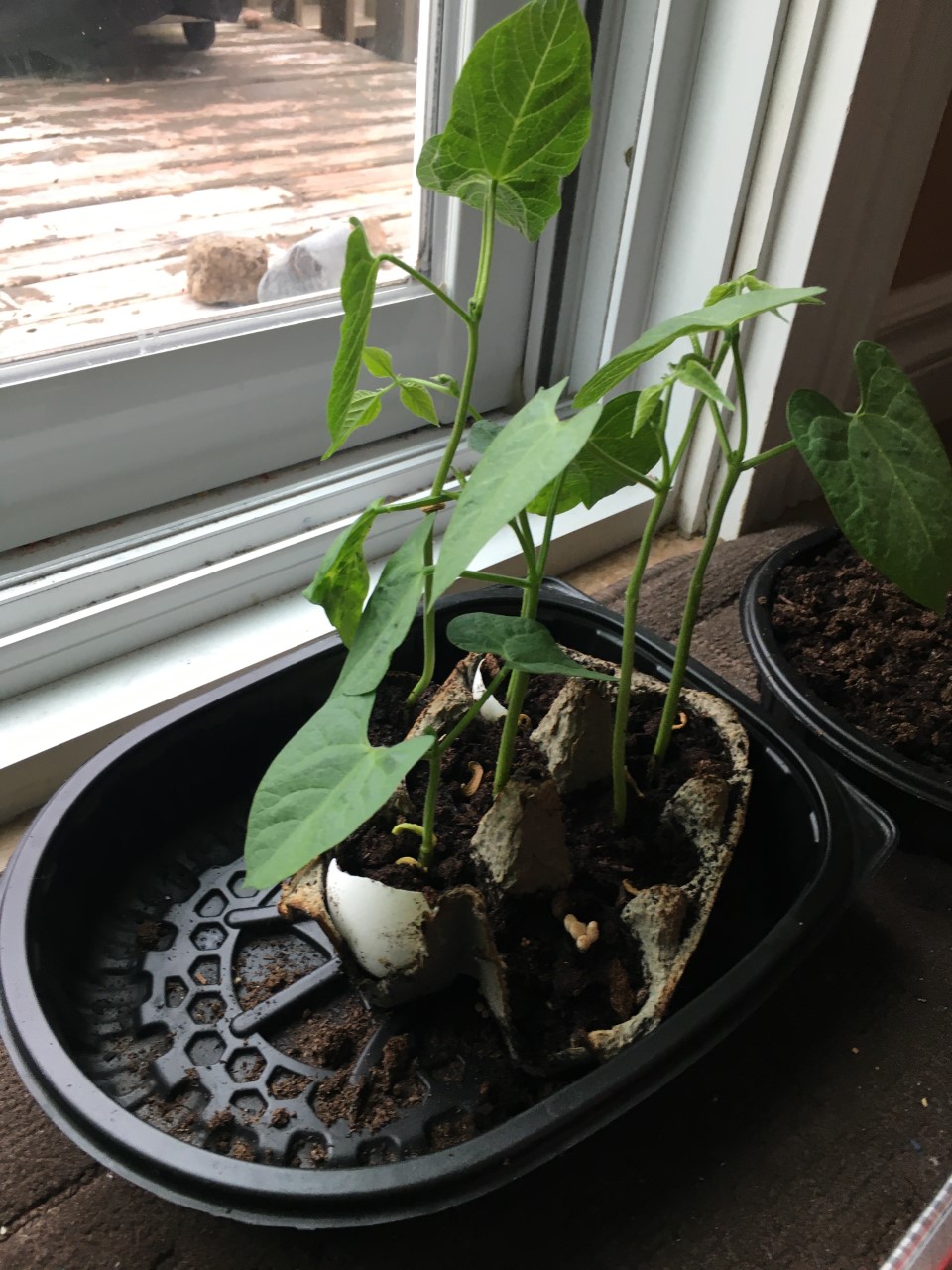 Les tulipes
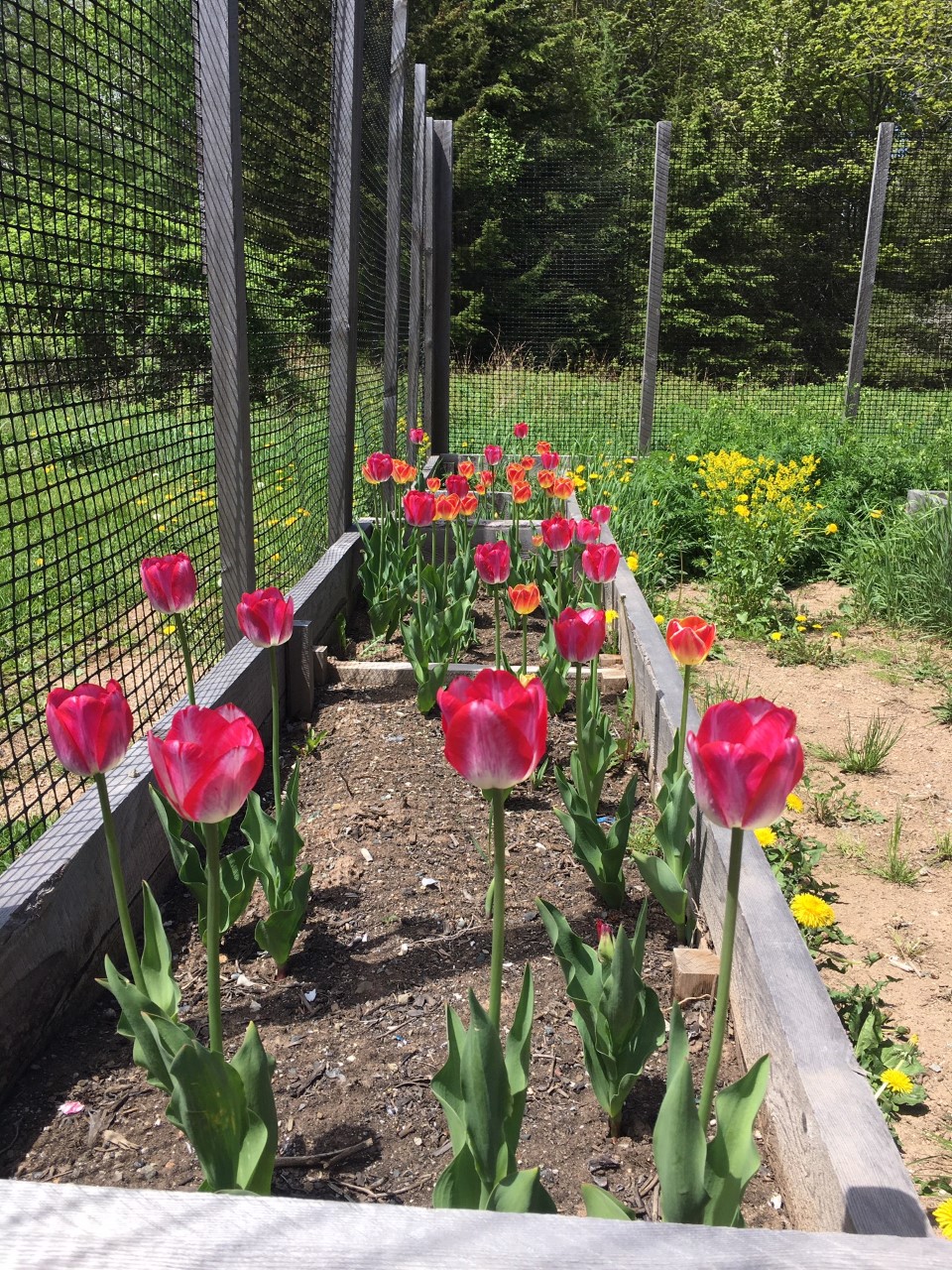 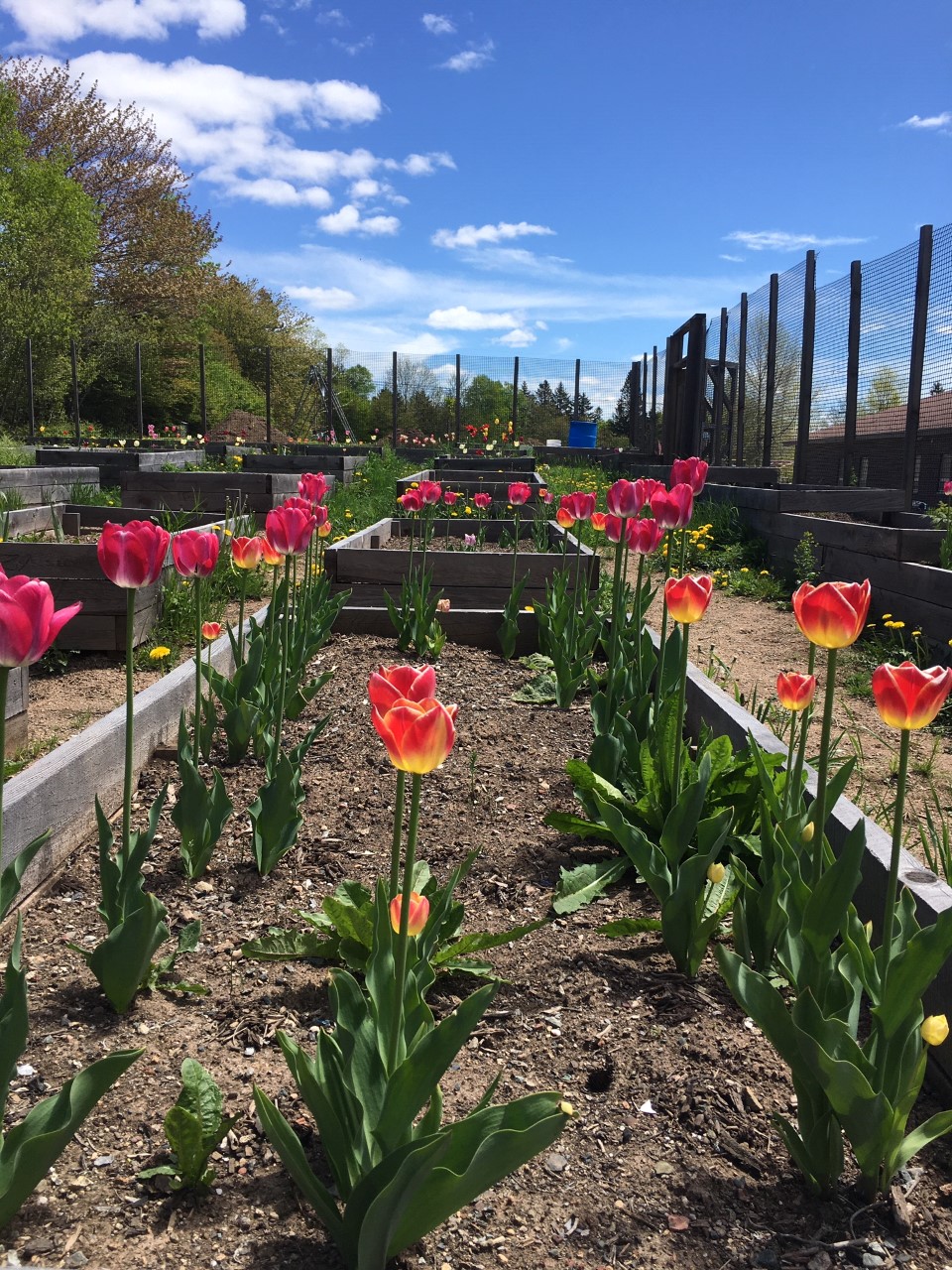 Les tulipes
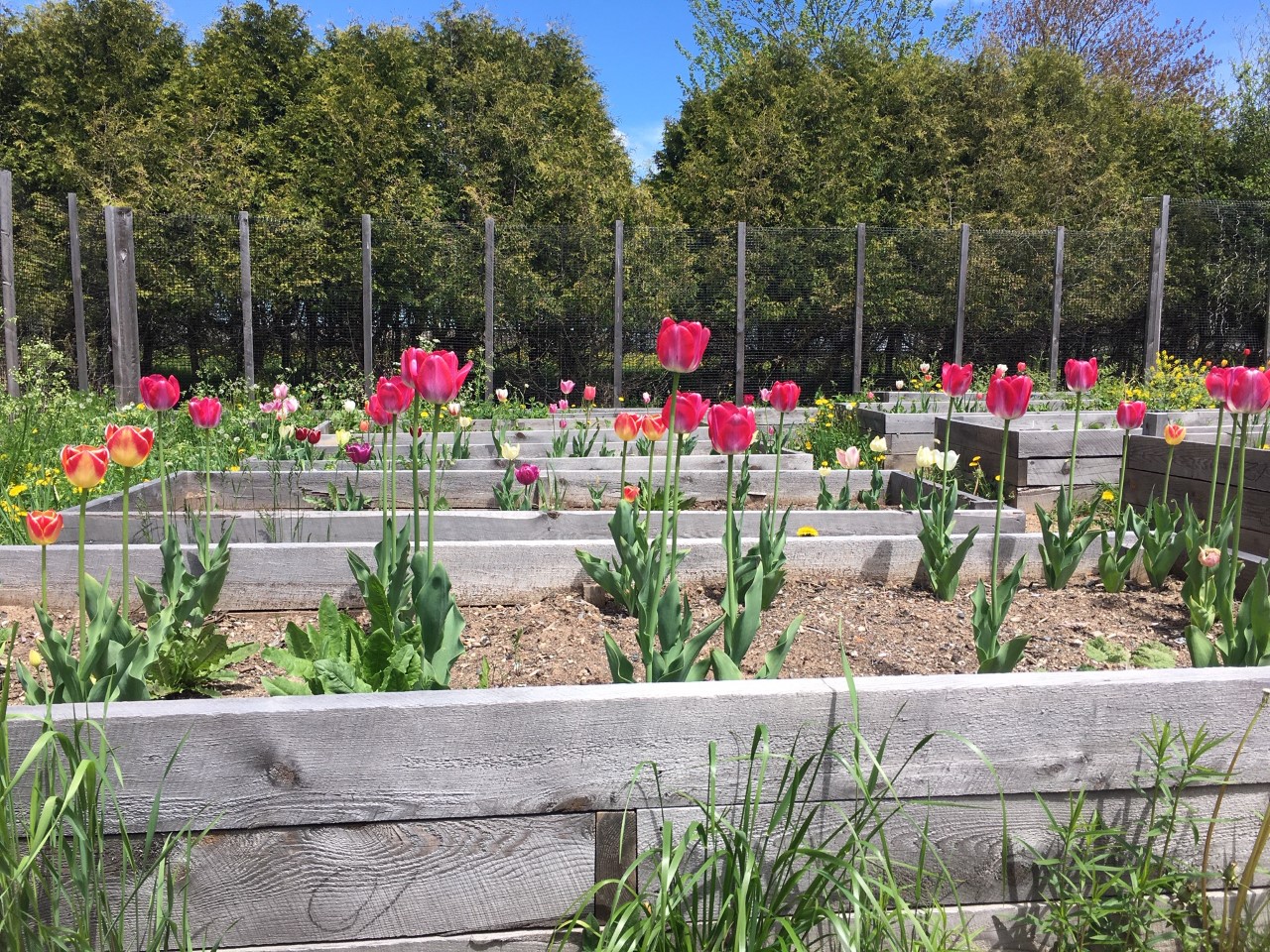 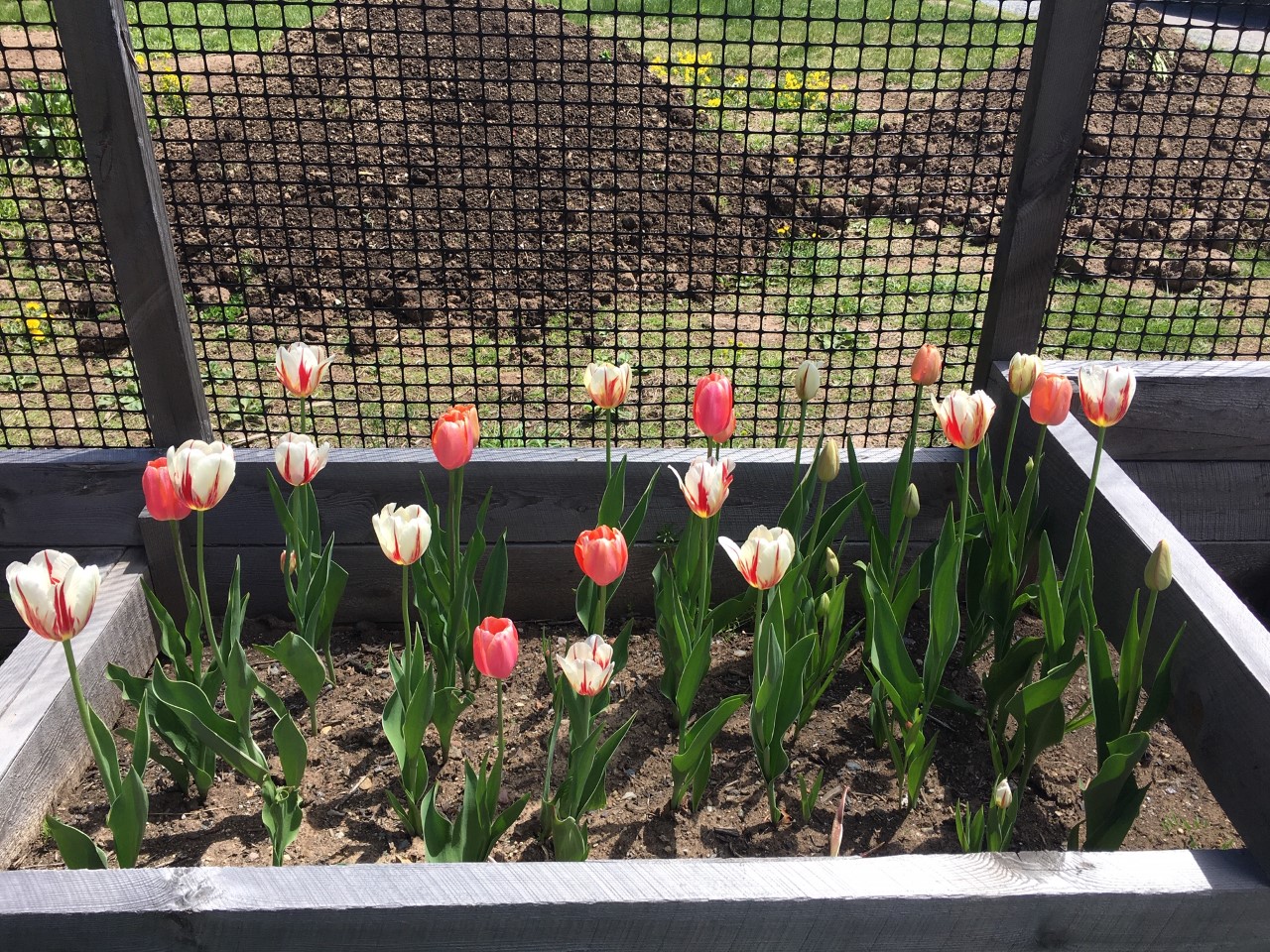 Les tulipes- notre class!!
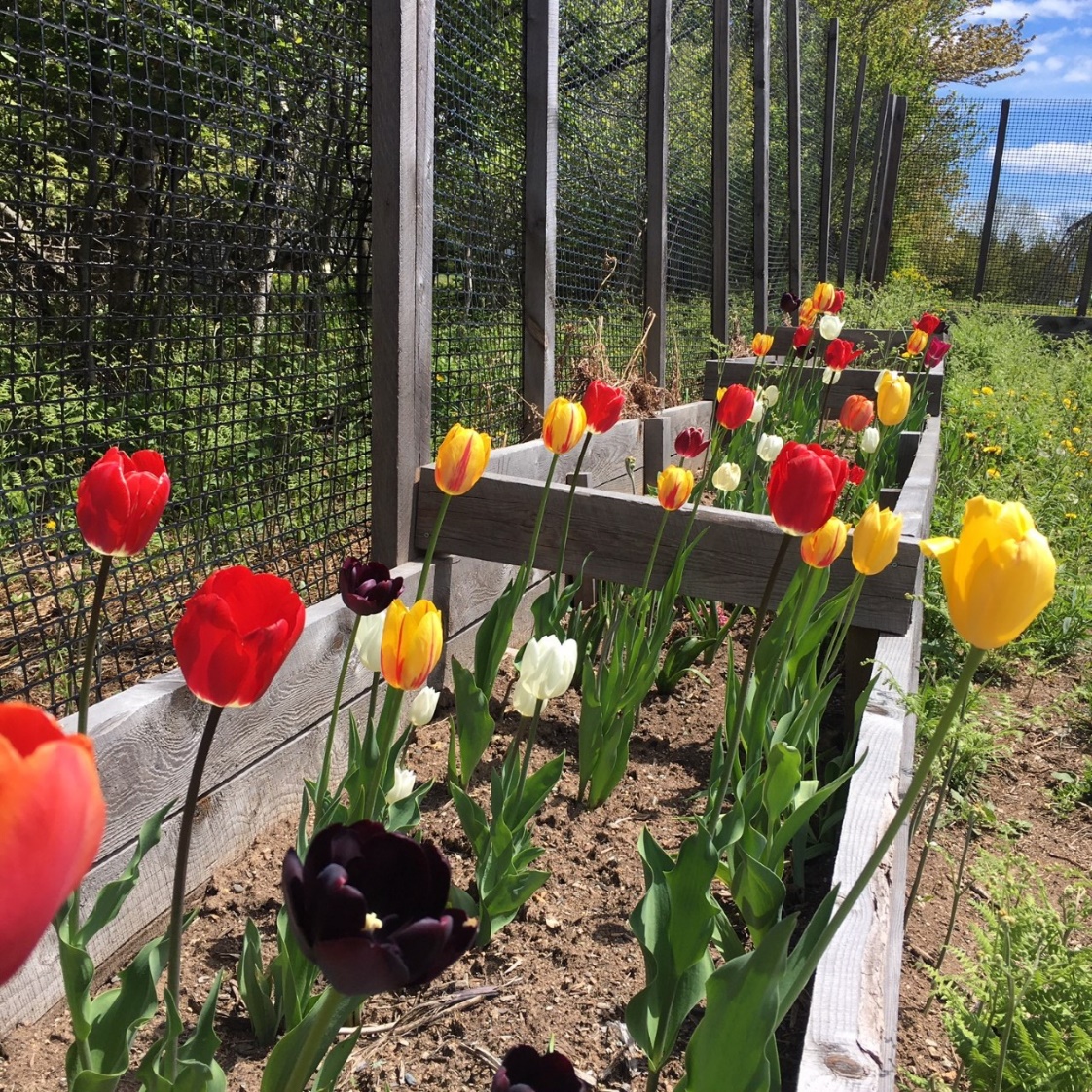 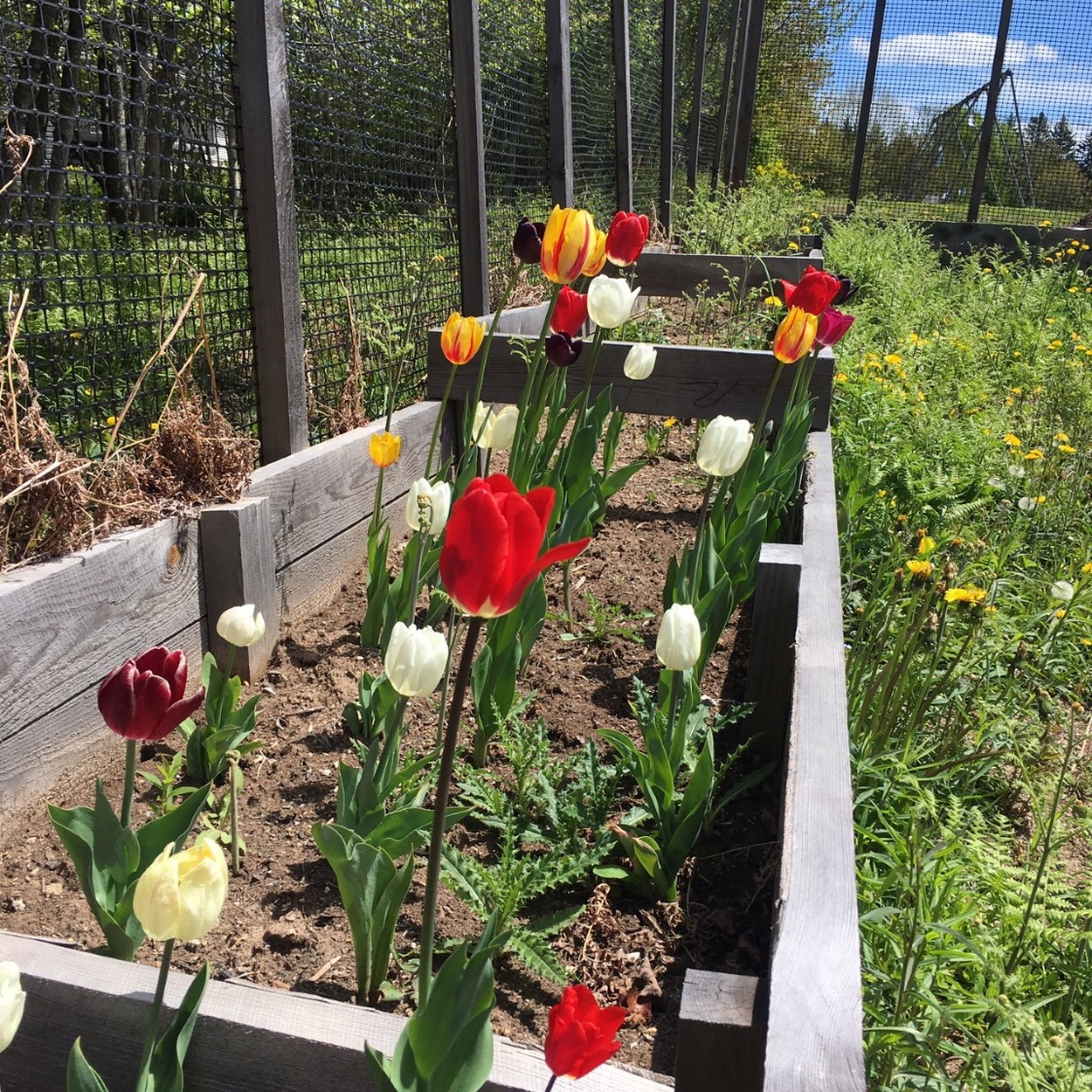 Les tulipes- notre class!!
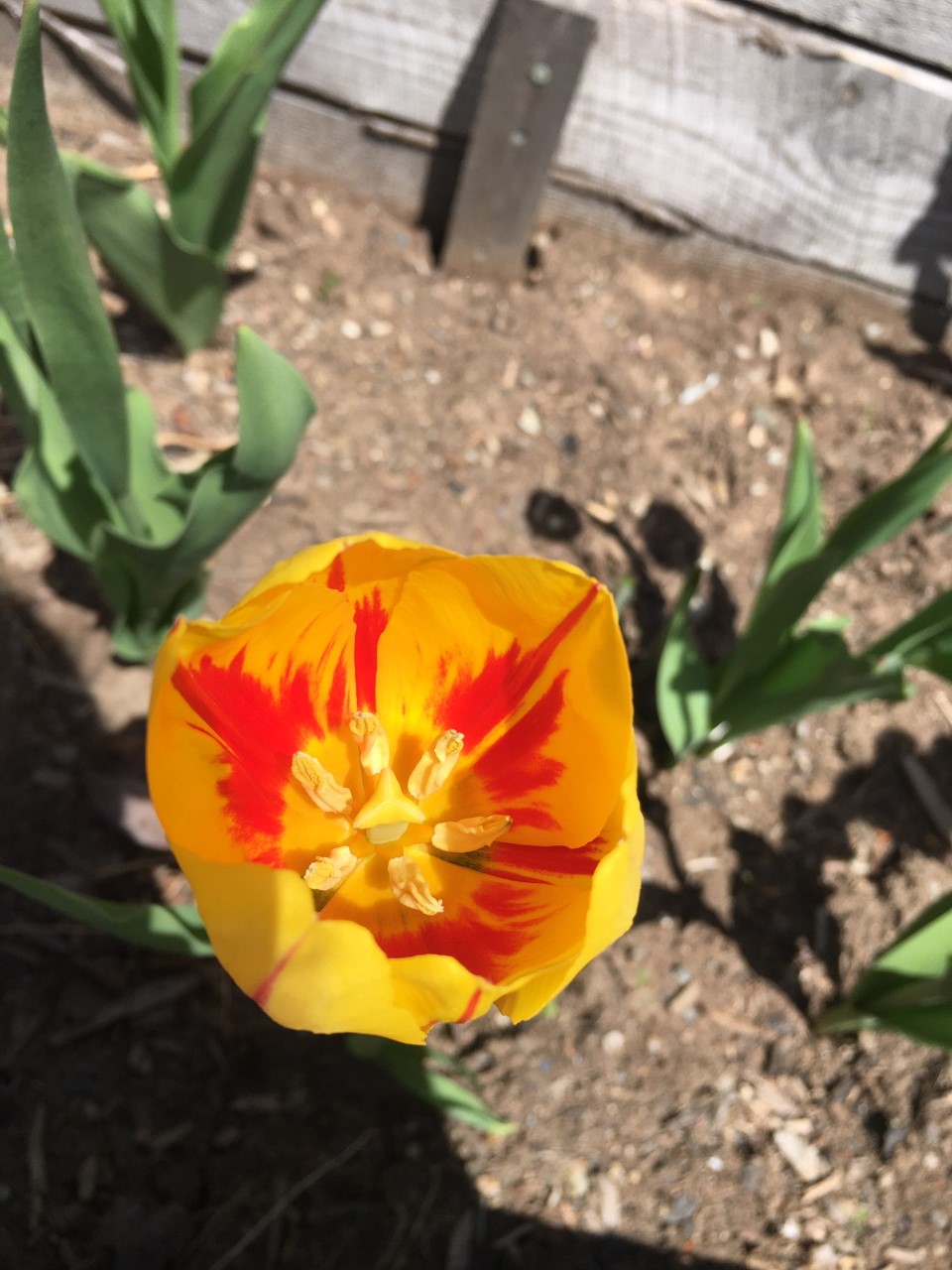 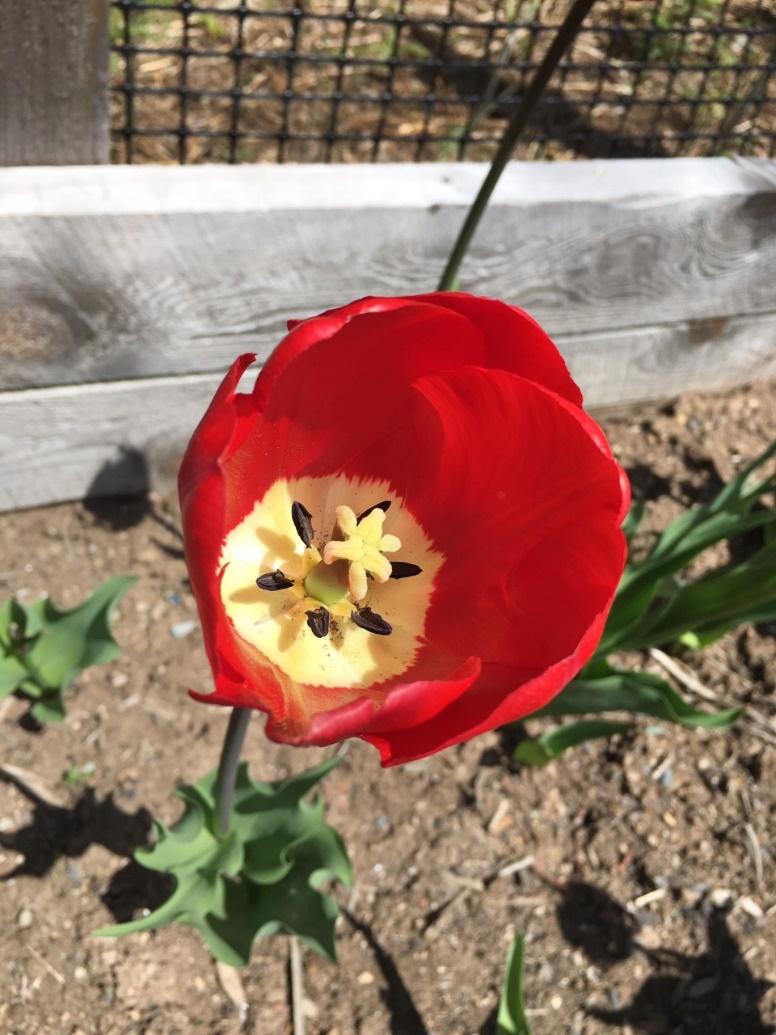 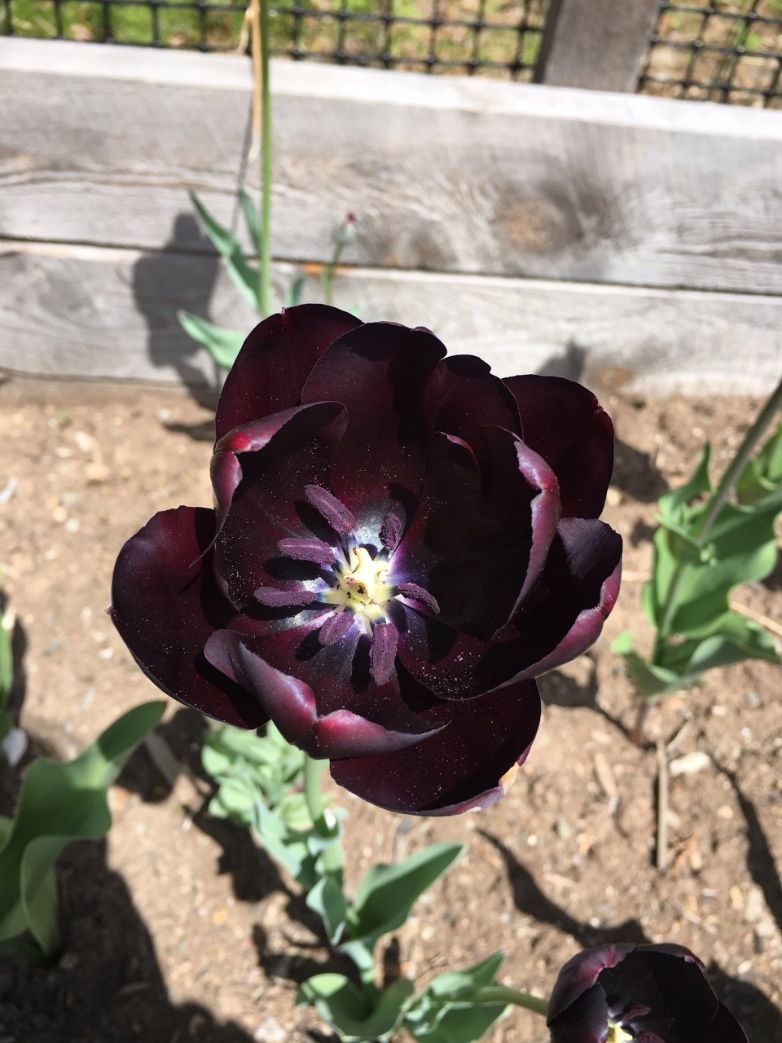 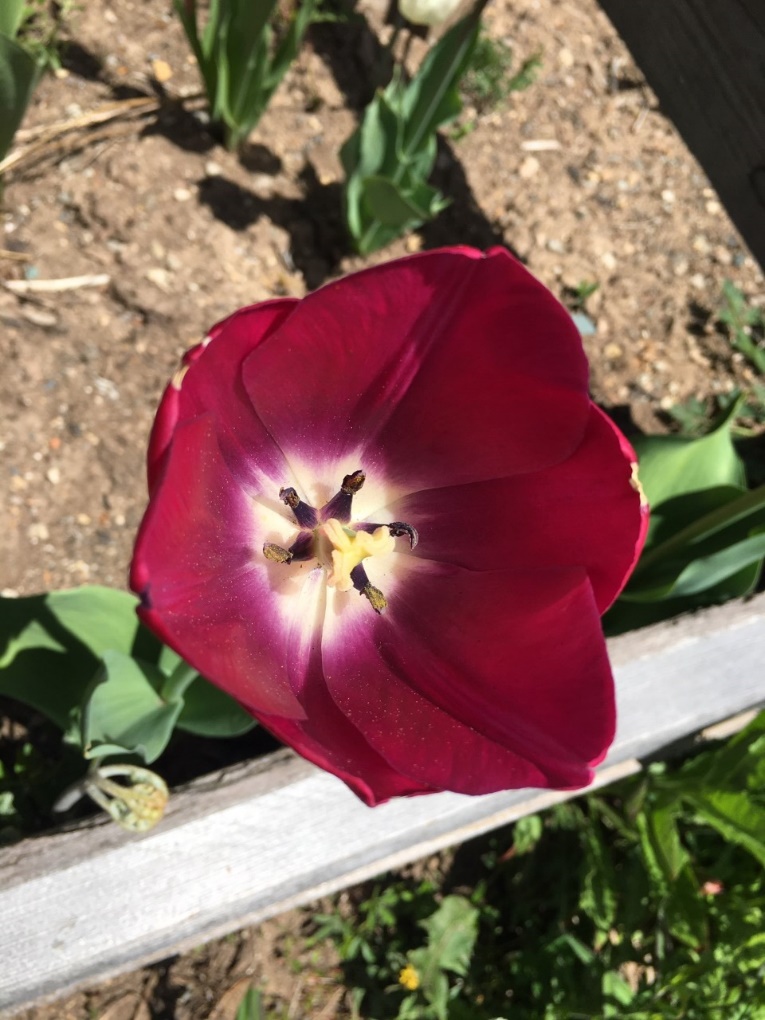 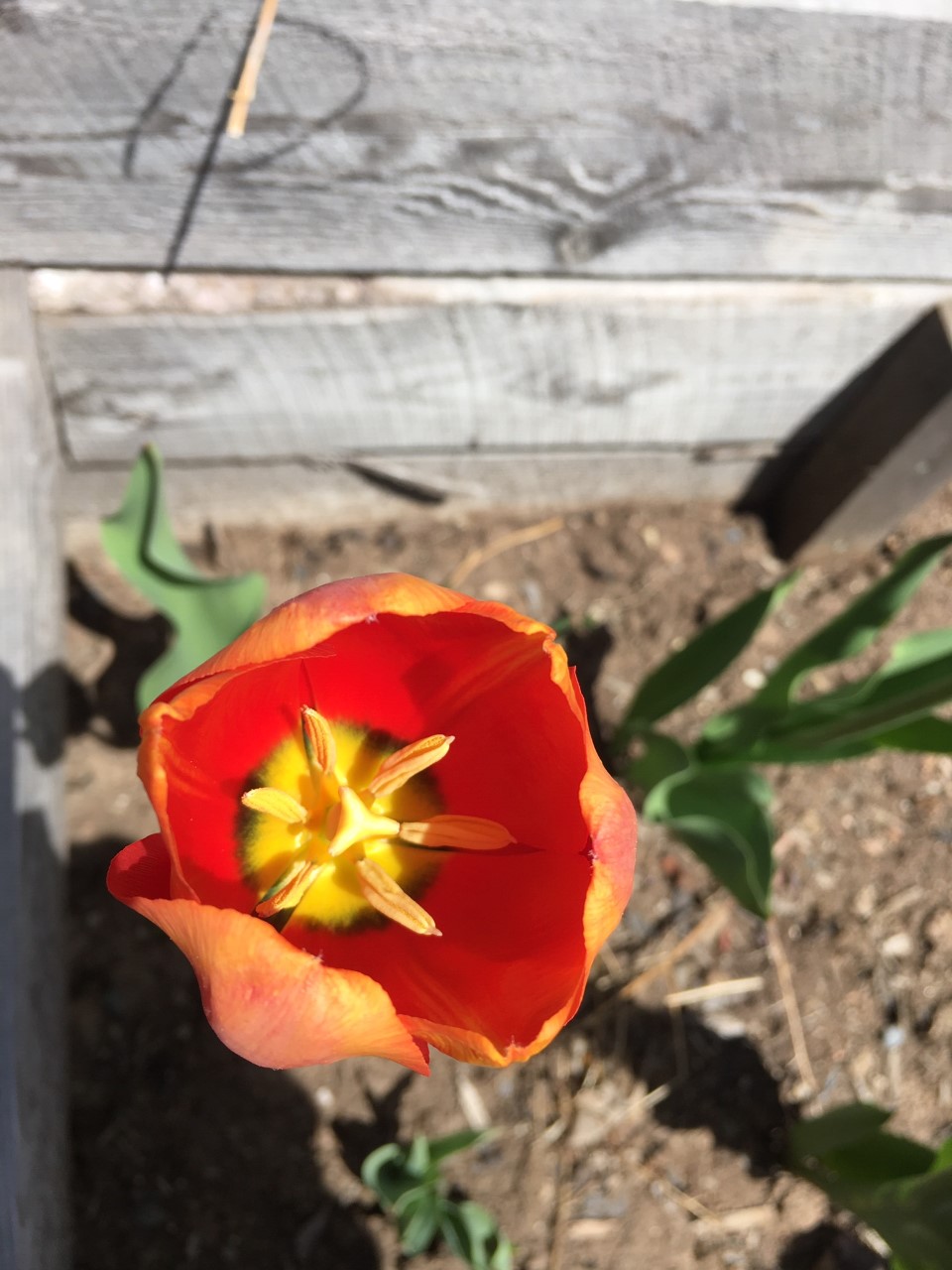 Les caractéristiques des organismes
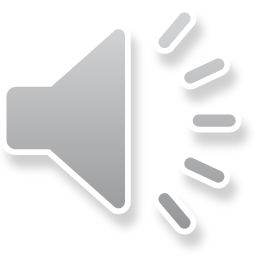 Movement:
Les animaux peuvent bouger de plusieurs façons.
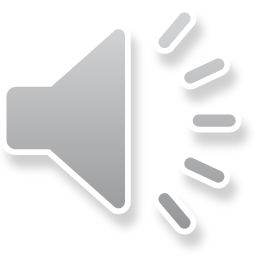 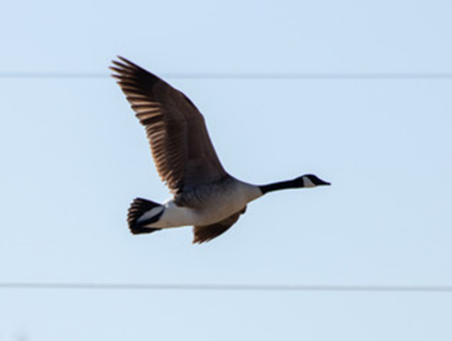 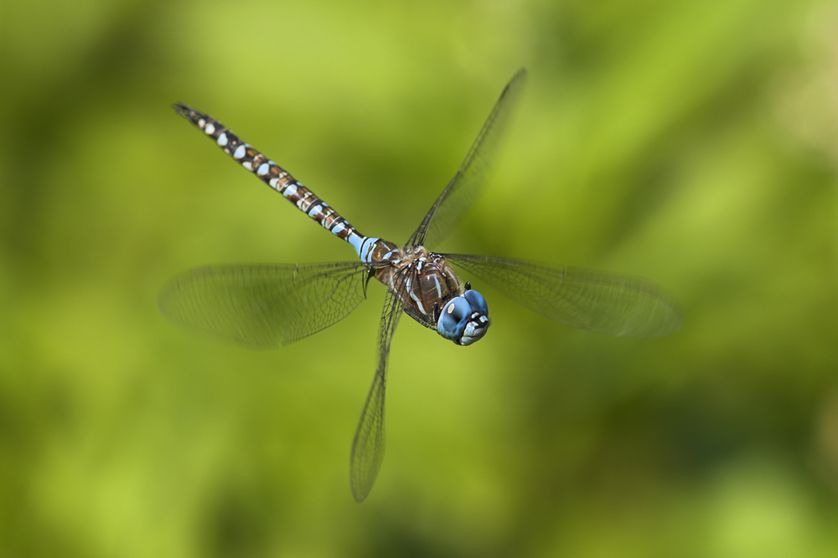 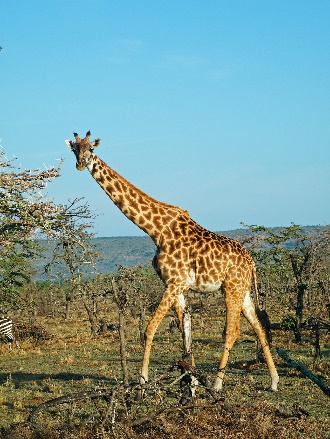 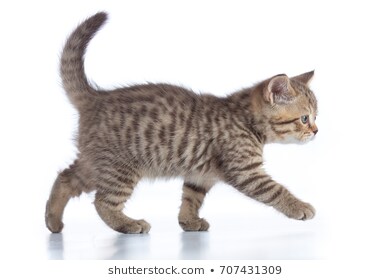 Movement:
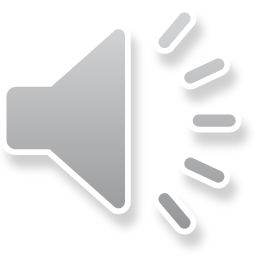 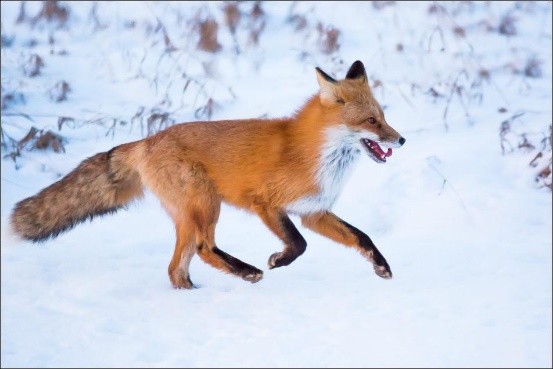 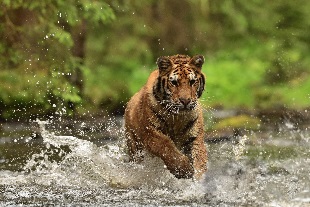 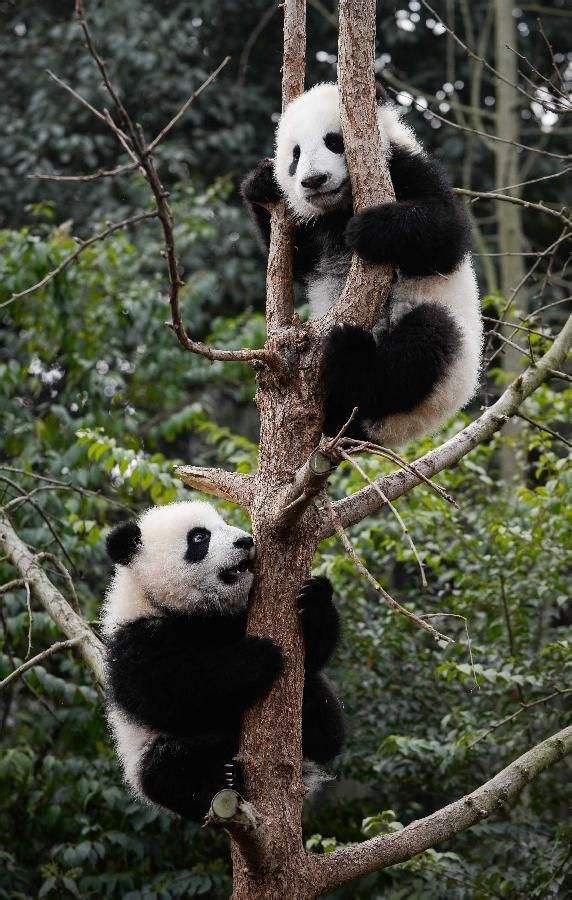 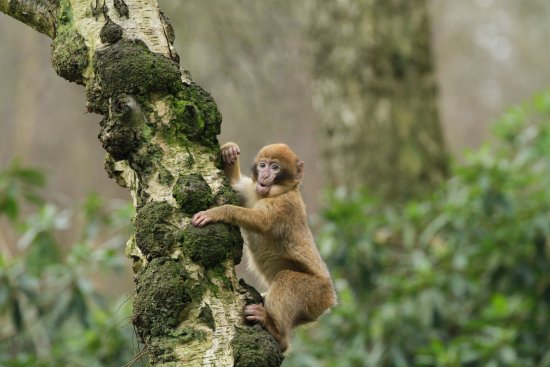 Movement:
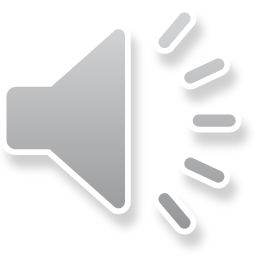 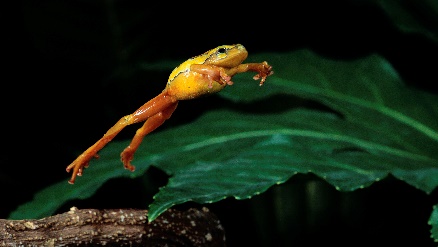 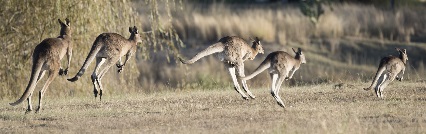 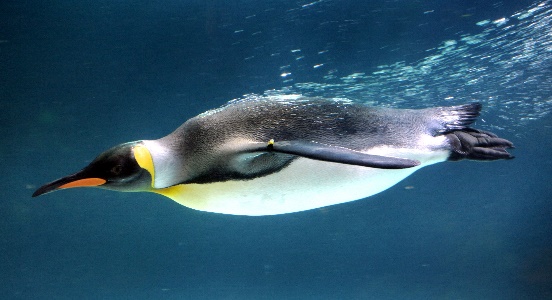 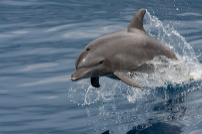 Movement:
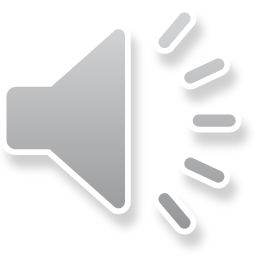 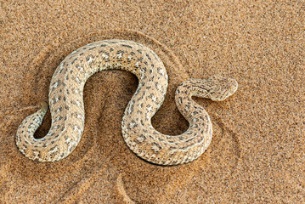 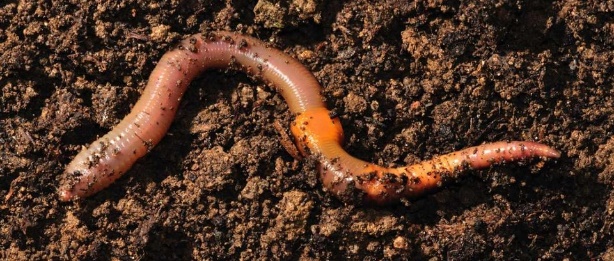 Les adaptations:
Une caractéristique physique que les animaux ont ou quelque chose qu’ils font pour survivre
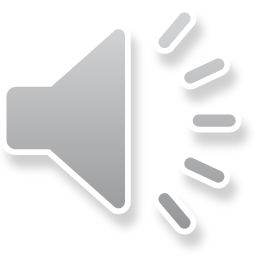 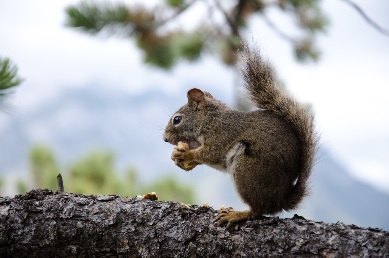 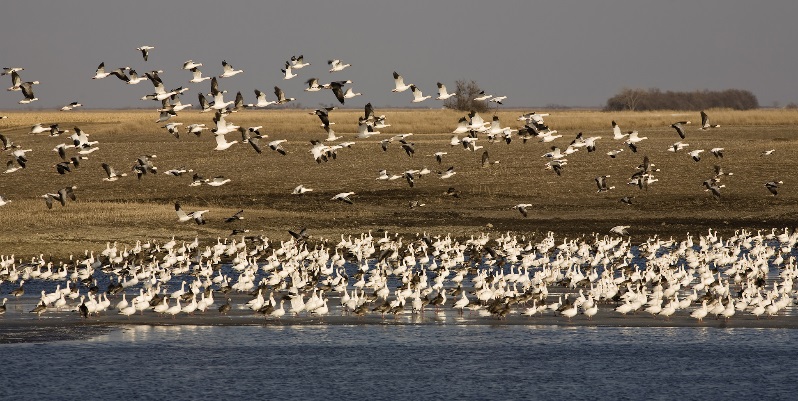 Les adaptations:
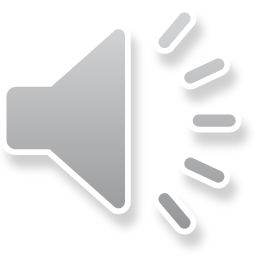 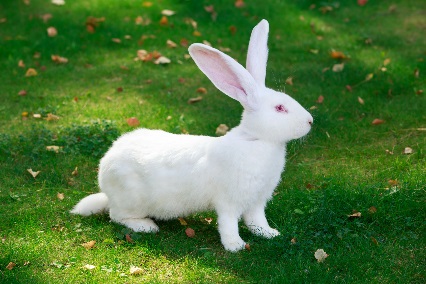 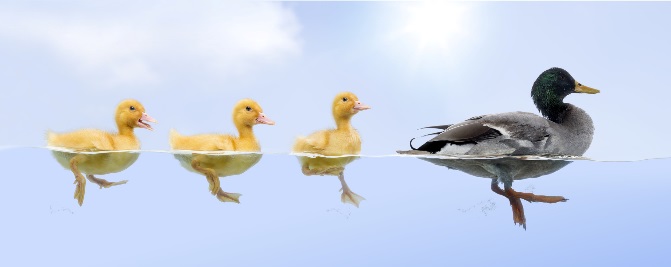 Les adaptations:
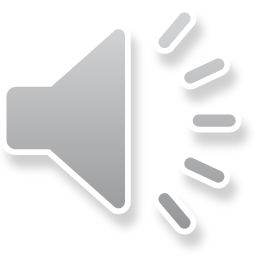 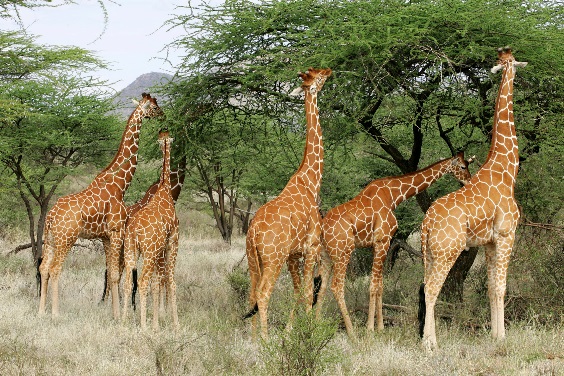 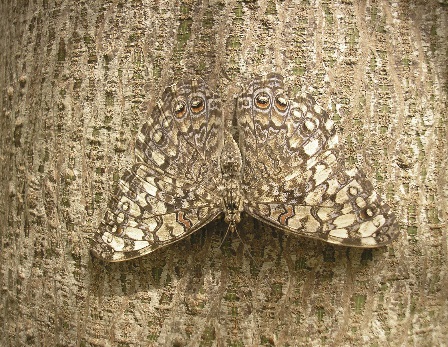 Les adaptations:
Peux-tu penser a les autres adaptation que les animaux ou plantes on ou font??
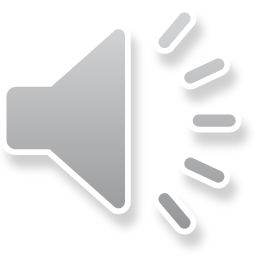 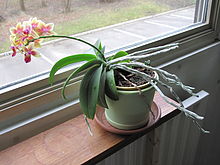 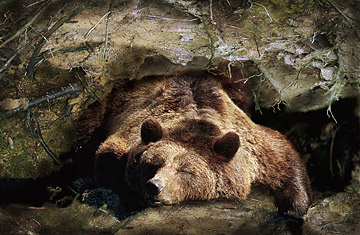 Qui suis-je????
Sammy
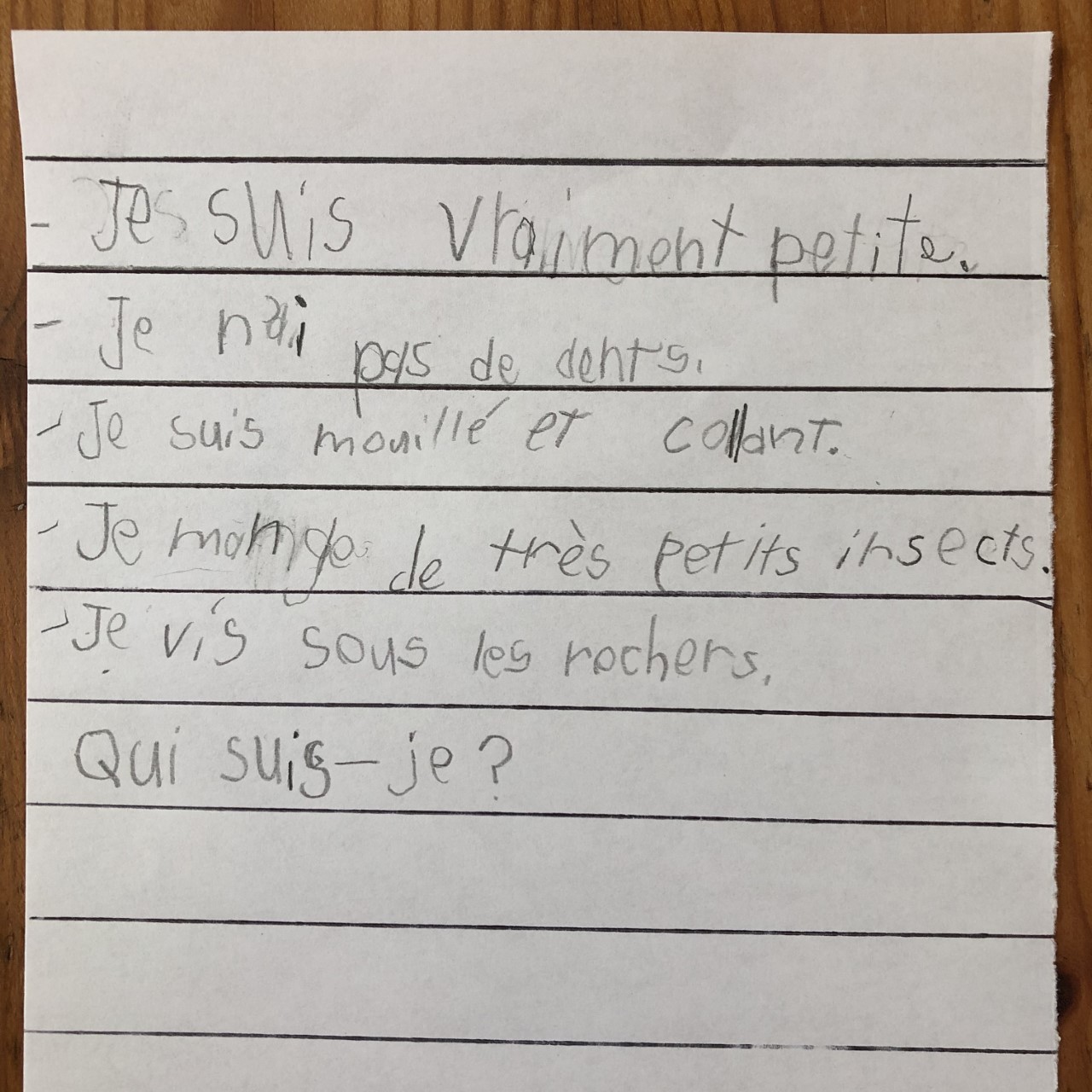 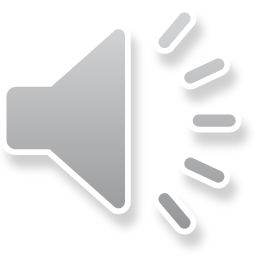 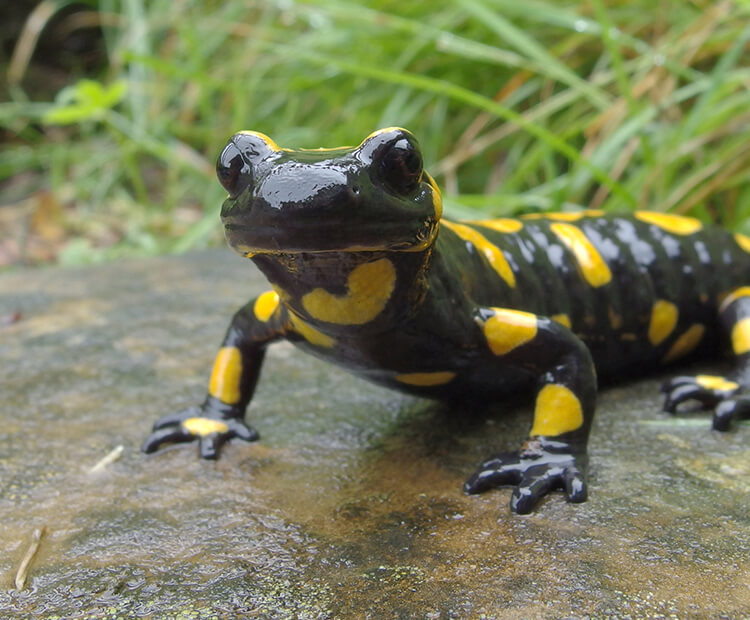 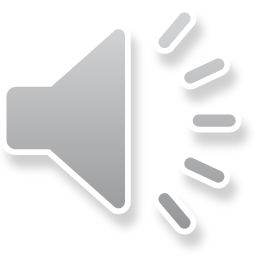 Je suis une salamandre!
Lucy

J’ai les longues oreilles.
J’ai les fourrures.
Je suis petit.
Je mange l’herbe.
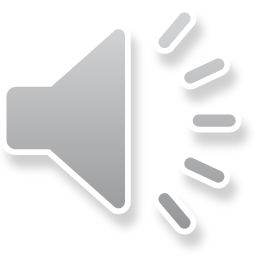 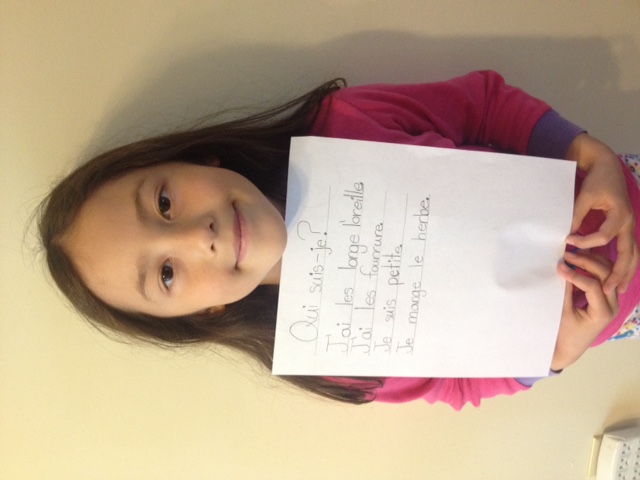 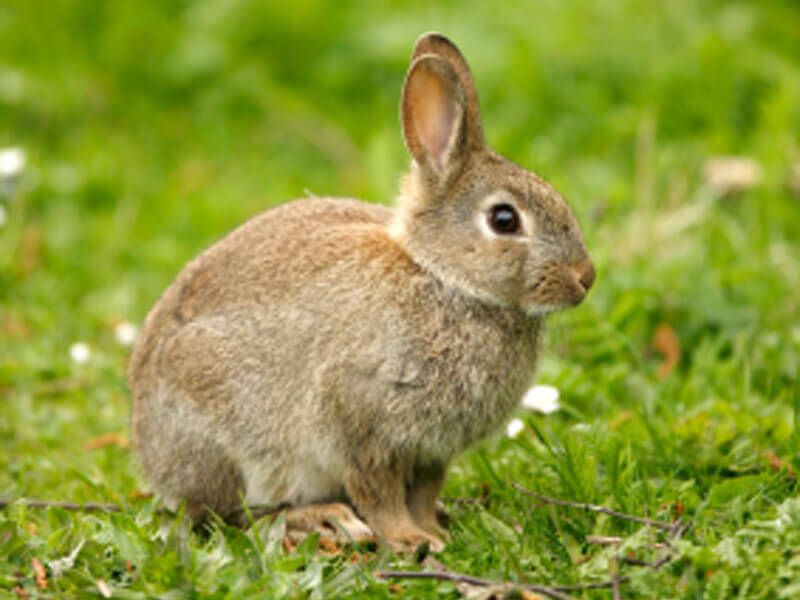 Je suis un lapin!
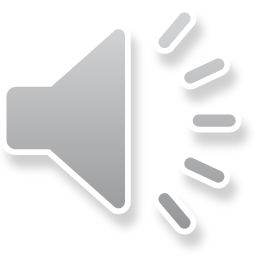 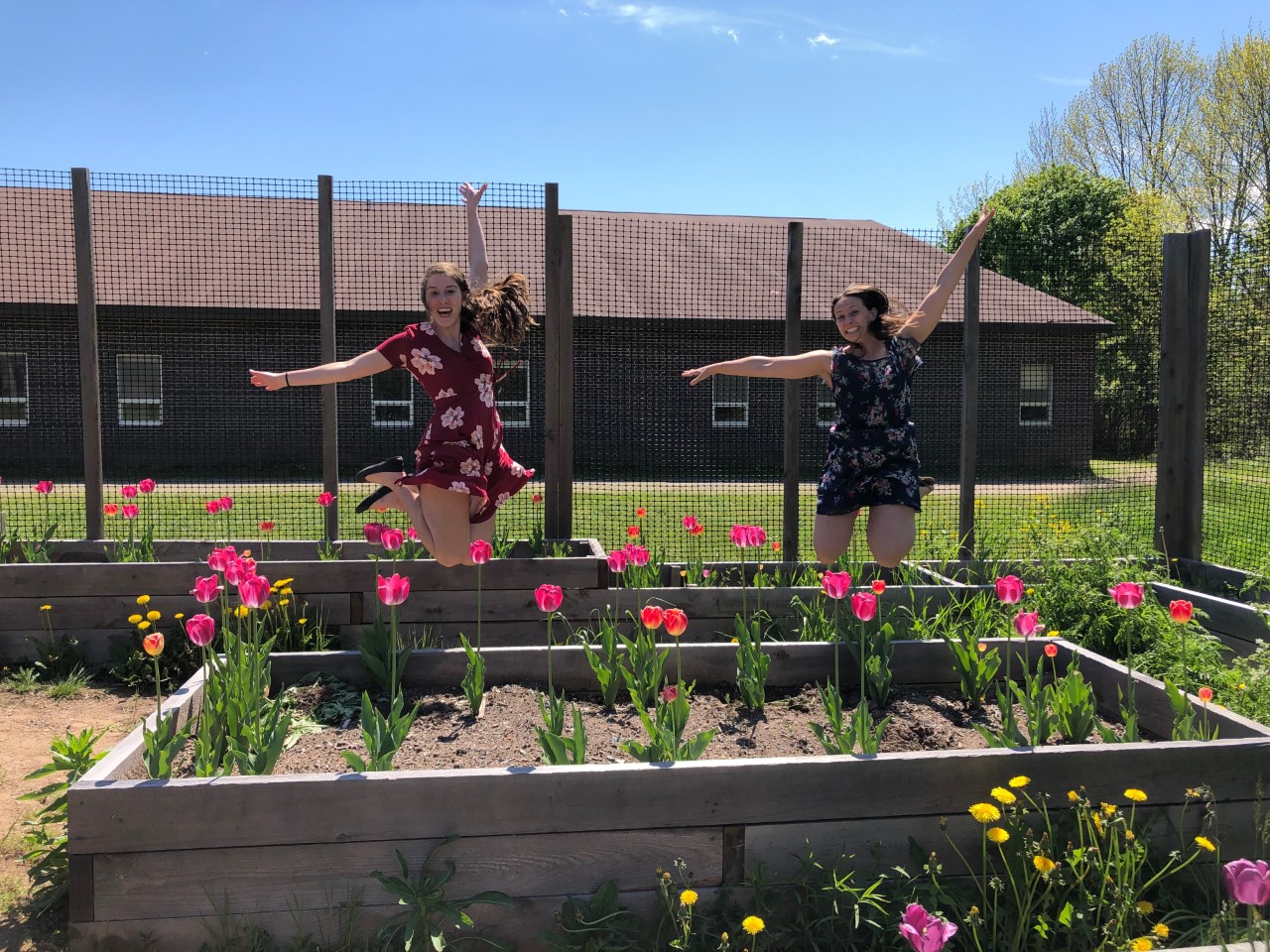 On vous souhaite un bon été!!!